A2 Sociology
Theories of Inequality
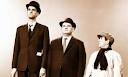 What will you need to achieve on completion of this topic ?
You will need to be able to ….

Identify and explain the key aspects of functionalist perspective on social inequality, 
Identify and explain what causes inequality according to the functionalist perspective, 
Identify and explain the strengths of the functionalist perspective on social inequality,
Functionalism
Key theorist: 


Durkheim (1858 – 1917),
Parsons (1902 – 1972), 
Davis and Moore (1955), 
Saunders (1996), 
Hayek (1944)
so what are the functionalist key ideas on social inequality?
Class stratification existed because it was functional or beneficial, 
Modern societies are characterised by the occupational division of labour, 
Focus  on the concept of value consensus and societal agreement which reinforces the moral worth of society.
KEY QUESTION?
DOES SOCIETY REQUIRE CERTAIN ROLES/POSITIONS?
DURKHEIM (1858 – 1917)
Inequality and stratification is functional for society  and a source of social order, 
People in different jobs equate in social terms to the differing parts of the organism – reference to the concept of organic analogy, 
Social inequality reinforces social cohesion as everyone works together based on their  varied skills to benefit society,
Davis and Moore (1955),
Argued that indeed social stratification has beneficial consequences for society  as all societies share certain functional prerequisites that must be met if society is to survive. 
What might be those functional prerequisites? 
Social stratification = effective role allocation and performance, all roles must be filled by those best able to perform them, 
Necessary  training for jobs must be undertaken and roles performed well by those with the highest ability to do so, 
Positions of high day-to-day responsibility are most functionally significant,
Measurements of importance of positions
Degree to which a position is functionally unique  - meaning no other position can perform that position/function satisfactorily, 

Degree to which other positions are dependent on a particular position.

What are some of the most important and not important positions in society and why ?
Education systems and the concept of meritocracy
Educational systems stratifies society by using the concept of meritocracy through rewarding  - talent, and ability, 
Educational has a functional role in the process of role allocation according to capacities and abilities, 
Educational systems reward the most academically inclined with high qualifications/certification used to enter functionally most important occupations.
Michael Carroll – the lotto lout
http://www.youtube.com/watch?v=RnCne_4auO4&feature=watch_response
PARSONS (1902 – 1972)
Believed order, stability, cooperation in society are based on value consensus, 
Stratification systems derive from common values, 
Rank in society will be based on successful performance in terms of society’s values, 
Rewards based on such ranking.
Parsons (1902 -1972)
Suggested that stratification is an inevitable part of human society, 
General belief that stratification systems are just and right since they are an expression of shared values, 
Western societies will display tendencies to arrogance on part of winners, and resentment on part of some losers, 
Conflict kept in check by consensus value system that justifies unequal distribution of rewards.
Brainstorm
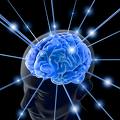 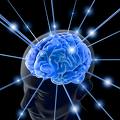 Today’s lesson/what you have learnt